$
$
$
$
$
$
$
$
$
$
$
$
Grantsmanship
$
$
$
$
$
$
$
$
$
$
$
$
$
$
$
$
$
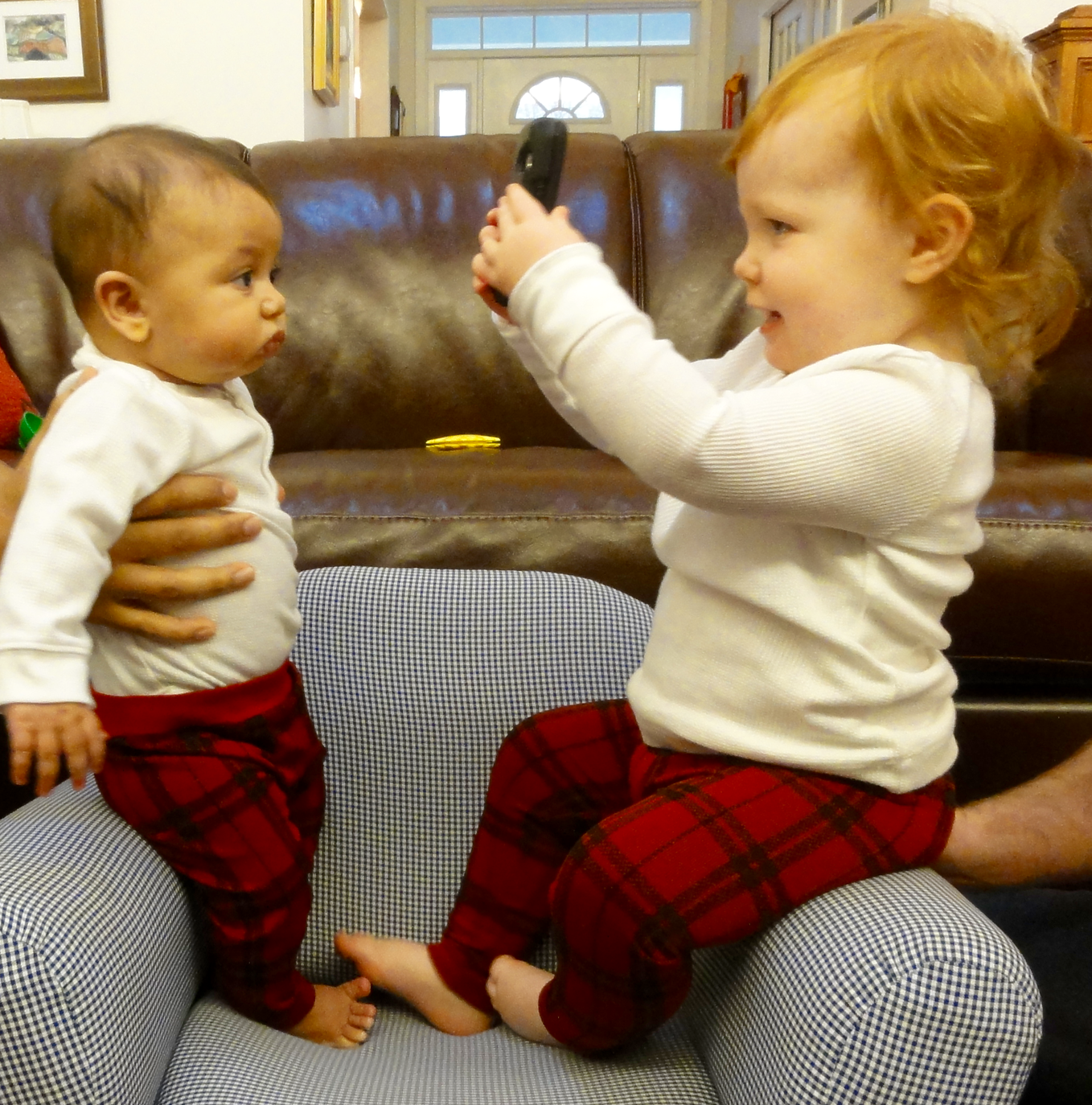 $
$
$
$
$
$
$
$
$
$
$
$
$
$
$
$
$
$
$
$
$
$
$
$
$
$
$
$
$
$
$
$
$
$
$
$
$
$
$
$
$
$
$
$
$
$
$
$
Theory vs Hypothesis
A theory predicts events in general terms, while a hypothesis makes a specific prediction about a specified set of circumstances.

A theory has been extensively tested and is generally accepted, while a hypothesis is a speculative guess that has yet to be tested.
http://psychology.about.com/od/researchmethods/ss/expdesintro_2.htm
“MAGIC” an acronym describing the goals of persuasive research.
Magnitude, or the degree of empirical support for the claim made by the data
 
Articulation, or the level of detail provided by the results

Generality, or the degree to which the results apply to a broadly defined population

Interestingness, which involves both the importance of the issue being investigated and the data’s ability to change existing beliefs

Credibility, which arises out of sound theory and method.

						--From: Statistics as Principled Argument, Robert Abelson
1 page describing your “Specific Aims”
This is how you will address your hypothesis or provide a solution to a critical need

Your goal is to focus the reviewers attention on main points of your project in ~1 page

This page should summarize:
Introduction –Definition of Problem/Critical Need
Proposed Solution -Your Objectives & Rationale
Specific Aims -Steps to addressing critical need
Significance –Novelty, Expectations & Impact


Most reviewers will have decided on fundability by the end of the Specific Aims, and will then look in the body of the text for reasons to support their conclusions.
First sentences
Indicate what the grant is about
Connect grant goals to those of the funding agency
You should be familiar with RFA’s and RFPs as well as with the NIH “Roadmap”
http://commonfund.nih.gov/index.aspx
Focus of grant: To identify lymph node metastases in patients with resectable lung cancer
Option B: Failure to identify regional lymph node metastases in the 40,000 US patients/yr with surgically resected lung cancer is associated with a 3-fold increase in recurrence and decreased overall survival.
Option A: Lung cancer is the leading cause of cancer deaths among both men and women in the US.
Introduction
Present the critical facts that a reviewer must know to appreciate the proposal
Demonstrate that grant addresses a critical problem that MUST be solved
Explain why the grant is important to the mission of the funding agency
What are your objectives?
Your experiments must have well-defined end-points and should follow a specific plan for accomplishing objectives
If you test a hypothesis –you must predict the outcomes both if your experiment is correct and if it is not (“anticipated outcomes, potential pitfalls, and alternative approaches”)
Have realistic objectives
“Cure cancer”vs. “identify the role played by myeloid derived suppressor cells in the progression of leukemia”
Rationale
What is importance of this project?
How will funding this project produce change in society/medicine/human health, etc?
How does this relate to the institute mission?
Investigators
How does your expertise make you the best qualified to do this research?
This is an important consideration when
Identifying projects
Selecting collaborators to supplement your expertise
Choosing training paths (e.g. will your postdoc mentor let you take some of your project with you when you go on to an independent position)
Specific Aims
2-5 clearly stated goals that encapsulate the main point of the activity (do not overpromise)
Create a logical flow from one aim to the next
Each aim can have several interrelated experimental activities
Try to avoid describing the experimental approach
Use active verbs and avoid vague aims
Significance
Statement of innovation/novelty
Novelty is one of the 5 key review criteria of NIH
What makes your project better than other approaches?
What specific expectations will be fulfilled by your proposal
What is the potential impact of the findings from your proposal
How your experimental results will fill the critical need
Must relate to area and mission of opening sentence
Text components of your proposal:
Hypothesis and specific aim(s)
State concisely the goals of the proposed research and summarize the expected outcome(s), including the impact that the results of the proposed research will exert on the research field(s) involved. 
List succinctly the specific objectives of the research proposed, e.g., to test a stated hypothesis, create a novel design, solve a specific problem, challenge an existing paradigm or clinical practice, address a critical barrier to progress in the field, or develop new technology. 
Specific Aims are limited to one page. 	

Research Strategy section sub-divided into three parts: Significance, Innovation, and Approach	
(a) Significance 
• Explain the importance of the problem or critical barrier to progress in the field that the proposed project addresses. 
• Explain how the proposed project will improve scientific knowledge, technical capability, and/or clinical practice in one or more broad fields. 
• Describe how the concepts, methods, technologies, treatments, services, or preventative interventions that drive this field will be changed if the proposed aims are achieved. 
(b) Innovation 
• Explain how the application challenges and seeks to shift current research or clinical practice paradigms. 
• Describe any novel theoretical concepts, approaches or methodologies, instrumentation or interventions to be developed or used, and any advantage over existing methodologies, instrumentation, or interventions. 
• Explain any refinements, improvements, or new applications of theoretical concepts, approaches or methodologies, instrumentation, or interventions. 
	(c) Approach 
• Describe the overall strategy, methodology, and analyses to be used to accomplish the specific aims of the project. Unless addressed separately in Item 15 (Resource Sharing Plan), include how the data will be collected, analyzed, and interpreted as well as any resource sharing plans as appropriate. 
• Discuss potential problems, alternative strategies, and benchmarks for success anticipated to achieve the aims. 
• If the project is in the early stages of development, describe any strategy to establish feasibility, and address the management of any high risk aspects of the proposed work. 
• Point any procedures, situations, or materials that may be hazardous to personnel and precautions to be exercised. A full discussion on the use of Select Agents should appear in Item 11, below. 
(the formal page limit by NIH is 12 pages for this section.  Limit your writing to 10 pages for this section
NIH Peer review
Scoring system
The NIH grant application scoring system uses a 9-point scale 
A score of 1 indicates an exceptionally strong application with essentially no weaknesses. 
A score of 9 indicates an application with serious and substantive weaknesses with very few strengths; 5 is considered an average score 
Ratings are in whole numbers only (no decimal ratings) 
This scale is used by all eligible (without conflict of interest) SRG (Scientific ReviewGroup) members to provide an overall impact/priority score and for assigned reviewers to score (at least) five individual criteria (e.g., Significance, Investigator(s), Innovation, Approach, Environment)
For the impact/priority score rating, strengths and weaknesses across all of the review criteria should be consideredoFor each criterion rating, the strengths and weaknesses within that review criterion should be considered
Reviewers should consider not only the relative number of strengths and weaknesses noted, but also the importance of these strengths and weaknesses to the criteria or to the overall impact when determining a scoreoFor example, a major strength may outweigh many minor and correctable weaknesses
For information about using the critique template, see Critique Template Instructions •NIH expects that scores of 1 or 9 would be used less frequently than the other scores
http://grants.nih.gov/grants/peer/guidelines_general/scoring_system_and_procedure.pdf

http://grants.nih.gov/grants/peer/reviewer_guidelines.htm
Resources
Keep track of your citations: Refworks, Endnote, etc.
https://software.uconn.edu/software/?licenseSelect=University+Licensed&affiliationSelect=Student
http://www.endnote.com/
Know your funding agency’s existing funding of similar topics
NIH Reporter: http://projectreporter.nih.gov/reporter.cfm
Know about RFAs 
NIH: http://grants.nih.gov/grants/guide/
NSF: http://www.nsf.gov/funding/
Online information resources
Mouse bioinformatics
http://www.informatics.jax.org/
Online mendelian inheritance in man			http://www.ncbi.nlm.nih.gov/omim
Miscellaneous useful links
http://lynes.uconn.edu/Lynes_Lab/Links.html
Your Grant proposal for this class
1 specific aim (1 page)
Plus 10 pages to cover the other sections
Plus references
Note: there are many other components of the grant application that you will not be required to produce:
Biosketch, facilities and resources, budget, etc
http://grants.nih.gov/grants/funding/phs398/phs398.html is the location of these forms
NIH programs you may be interested in exploring
General NIH grant page  https://grants.nih.gov/grants/oer.htm
Early/new investigator support
http://grants.nih.gov/grants/new_investigators/index.htm
Pathway to Independence Award-Research Phase (R00)
Small Grant (R03)
Academic Research Enhancement Award (R15)
Exploratory/Developmental Grant (R21)
Research Education Grants (R25, R90, RL9, RL5)
Clinical Trial Planning Grant (R34)
Dissertation Award (R36)
Small Business Technology Transfer Grant-Phase I (R41, UT1)
Small Business Innovation Research Grant-Phase I (R43,  U43)
Shannon Award (R55)
NIH High Priority, Short-Term Project Award (R56)
Competitive Research Pilot Projects (SC2, SC3)
Resource Access Award (X01)

Career awards (K99, etc) https://researchtraining.nih.gov/programs/career-development
end
(next is HSP biology slide set)